Measuring work and economic activity
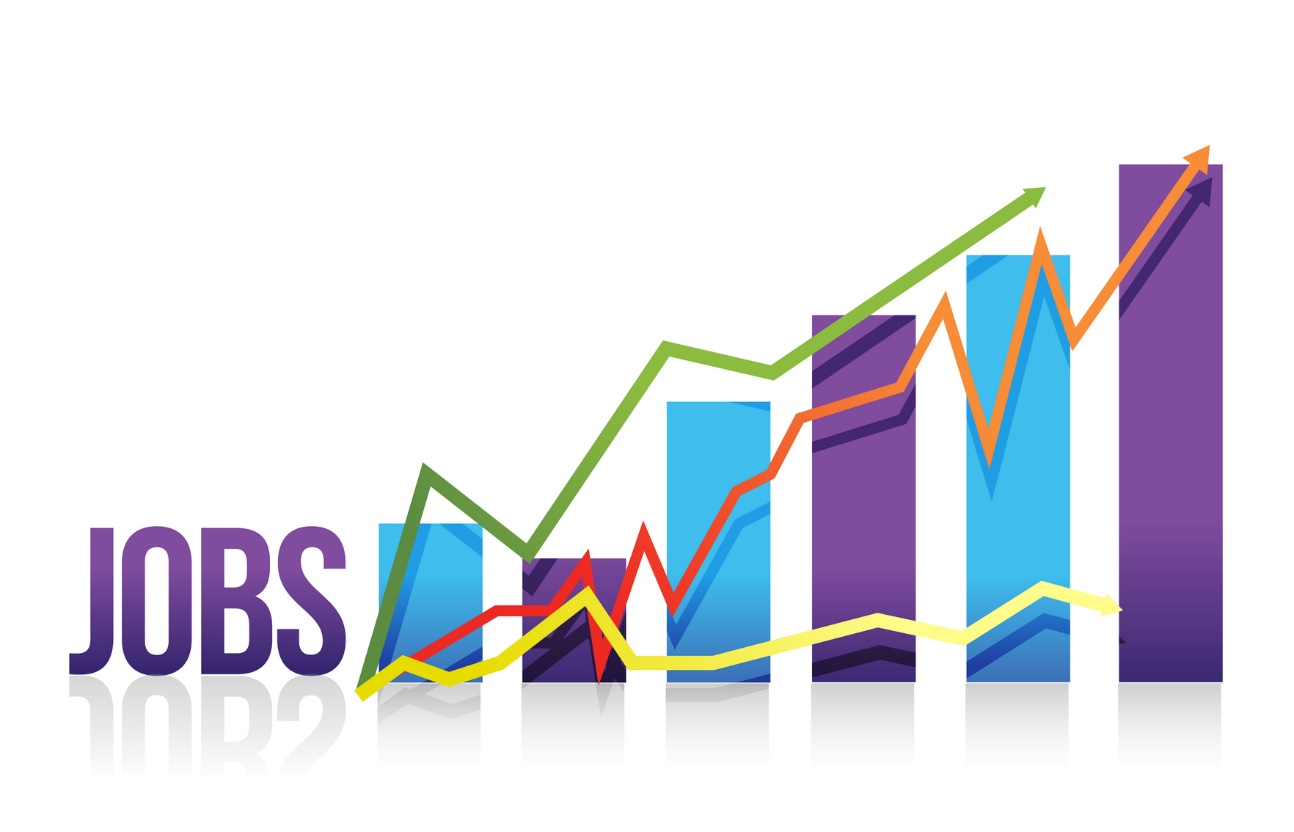 WORK
Session outline
Gender and economic activity
Definition of work
Economic status
Practical activity
Data sources
Some key gender indicators
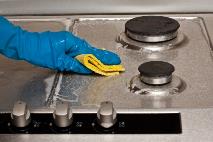 Gender and economic activity
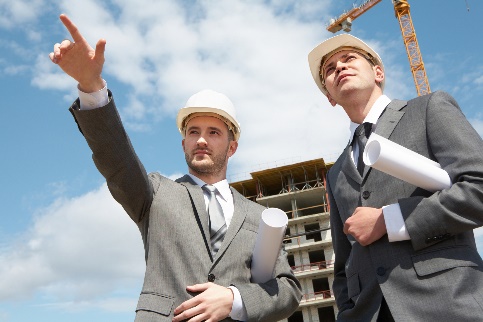 Many kinds of work, both paid and unpaid
Differences and inequalities between the activities undertaken by women and men
Typical gender gaps in economic activity:
Women less likely to participate in labour force than men
Employed women work less hours in employment
Women earn less income
Men more likely to work in mining and construction
Women more likely to work in services sector
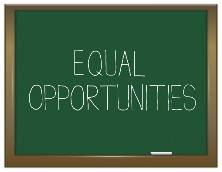 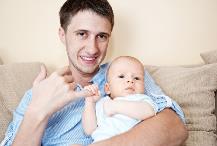 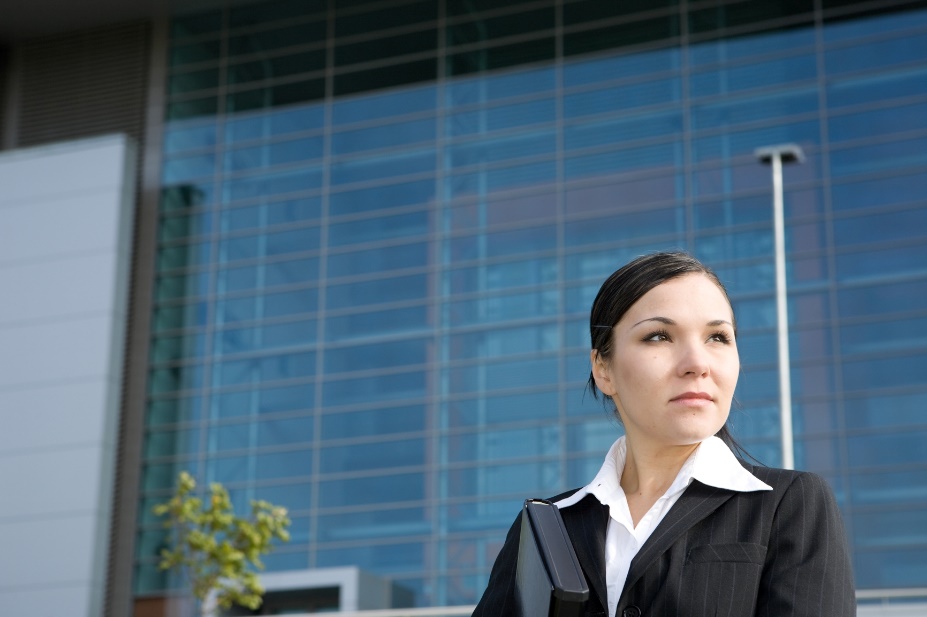 Definition of work
“Work” =  any activity performed by persons of any sex and age to produce goods or to provide services for use by others or for own use.
Definition of work
“Work” =  any activity performed by persons of any sex and age to produce goods or to provide services for use by others or for own use.
Five forms of work
own-use production workproduction of goods and services for own final use
employment workwork performed for others in exchange for pay or profit
unpaid trainee workwork performed for others without pay to acquire workplace experience or skills
volunteer worknon-compulsory work performed for others without pay
other work activities (not defined elsewhere)
Priority Rule: employment over unemployment and outside labour force
Everyone is either
Labour force(employed + unemployed)
Employed (doing employment work)
above a certain age (usually 15 years old) 
performed some work for a wage, salary, profit or family gain, be it in cash or in kind
also included are those temporarily absent from their job for some reason (e.g. holidays or short-term illness)
Not participating / not available for employment work
Children
Students (not employed)
Retirees
Too ill or disabled to work
Engaged in non-employment work
Own-use production work
Volunteer work
Unpaid trainee work
Other work
Unemployed (looking for employment work) 
above a certain age 
not employed 
currently available and actively seeking work
Example: 
Size of the population versus the labour force,
Republic of Moldova, 2010
Actual female 
labour force 
570,000

(40% of population aged 15+)
In 2010, there were just over 1.5 million women aged 15 and above in Moldova.

Of these, 570,000 were employed (37%) and a further 35,000 were unemployed.

The female labour force therefore comprises 605,000 women, or about 40% of the population.
In 2010, there were just over 1.4 million men aged 15 and above in Moldova.

Of these, 573,000 were employed (41%) and a further 57,000 were unemployed.

The male labour force therefore comprises 630,000 men, or about 45% of the population.
Actual male 
labour force 
630,000

(45% of population aged 15+)
Women aged 15+
1,522,000
Men aged 15+
1,410,000
Unemployed
35,000
Employed
570,000
Unemployed
57,000
Employed
573,000
Potential labour force
Data source: UNECE Statistical Database
Priority Rule: employment over unemployment and outside labour force
Everyone is either
Labour force(employed + unemployed)
Employed (doing employment work)
above a certain age (usually 15 years old) 
performed some work for a wage, salary, profit or family gain, be it in cash or in kind
also included are those temporarily absent from their job for some reason (e.g. holidays or short-term illness)
Not participating / not available for employment work
Children
Students (not employed)
Retirees
Too ill or disabled to work
Engaged in non-employment work
Own-use production work
Volunteer work
Unpaid trainee work
Other work
Unemployed (looking for employment work) 
above a certain age 
not employed 
currently available and actively seeking work
Group activity for data users
User group 1
Ana Khizanishvili
Valentina Bodrug-Lungu
Maria Vremis
Ilknur Yuksel Kaptanoglu
Gulnara Kadyrkulova
Guise Muratore
User group 2
Ruzanna Abgaryan
Eleonora Virapyan
Zhaslan Gabdullin
Irina Caisin
Vlad Luca
User group 3
Raida Amirbayova
Zabira Asgar
Veaceslav Albina
Diana Doros
Lilia Pascal
Gulsara Yormakhadova
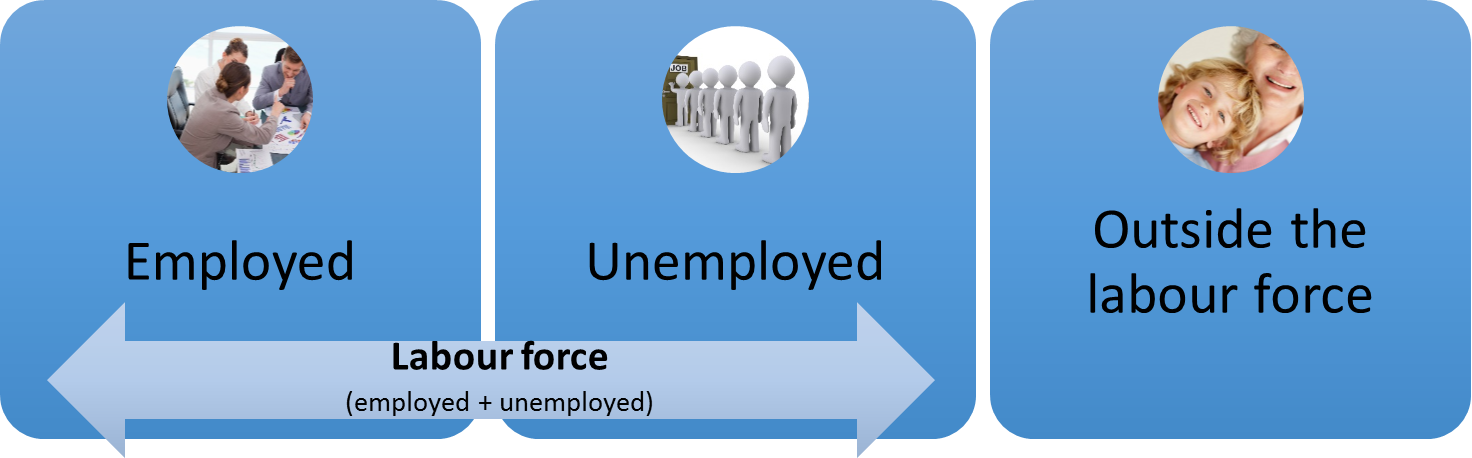 Group activity for data producers
Producer group A
Jemma Avoyan
Diana Martirosova
Zhyldyz Rakhmanova
Ala Negruta
Liuba Stoianov
Olga Karmazina
Ilya Kuznetsov
Producer group B
Inna Konoshonok
Lia Charekishvili
Nadejda Cojocari
Veronica Nica
Elena Vatcarau
Umid Tashmukhamedov
Producer group C
Ainur Dossanova
Nina Cesnocova
Lucia Haidarli
Lilia Racu
Liubov Ageeva
Olga Remenets
Alexandar Kiryanov
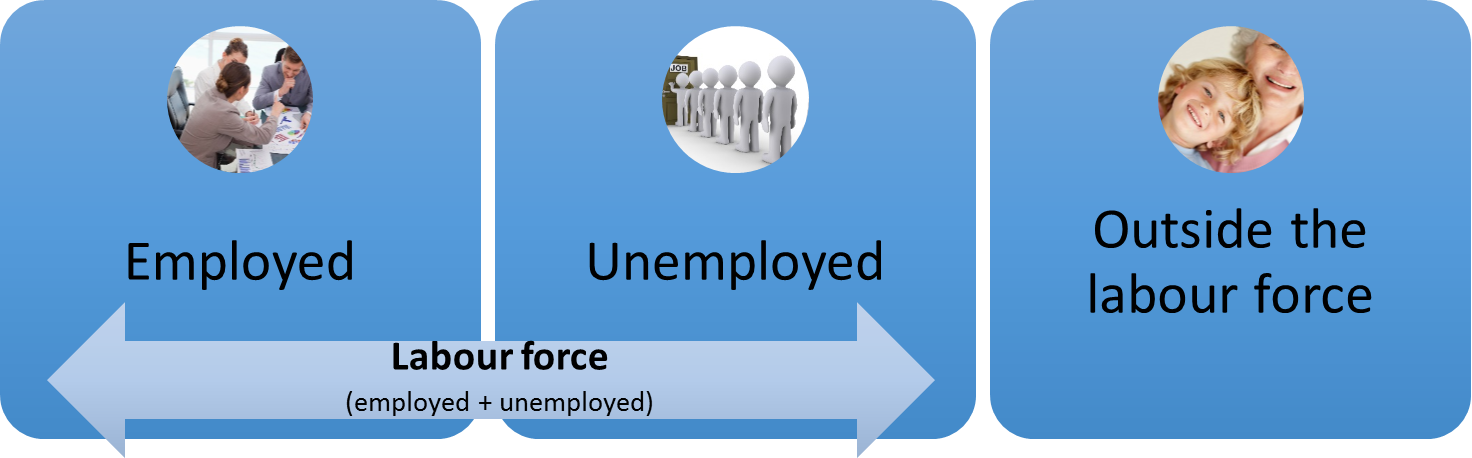 Employed
Homemaker who works as a school teacher two days per week
Bus driver (full-time)
High school student with part-time job in a shop
Doctor
Civil servant
Farmer
Unpaid domestic helper who gets room and meals provided
Member of armed forces
Waitress who is actively looking for an office job
Homemaker who manages family business accounts in the evening
Business owner
Unemployed
Engineer currently out of a job
School leaver looking for a job
Outside the labour force
University student (full-time)
Unable to work due to long-term illness
Retired person receiving old-age pension
Full-time mother
Child below age 15
Volunteer at local church
Full-time father
Wealthy person who loves to travel
How are data collected?
Labour force survey
Household sample survey
Gathers details to classify people as employed, unemployed, or not
Did you do any work in the last week for pay or profit?
Did you have a job, farm, or business that you were temporarily absent from?
Did you actively look for work?
Would you have accepted a job if one was offered to you?
More details of those in employment
Occupation, industry, employer (e.g. formal or informal), hours worked, leave conditions, wages
Also demographic characteristics, education level, etc.
How are data collected?
Population and housing censuses
Gather basic information on labour force participation
Questions are limited
Not as good a source as labour force surveys

Business surveys / administrative registers
Valuable source for formal sector employment
Some key gender indicators
Inactivity rate (% outside the labour force)
Employment rate (% employed)
Status in employment (employer, employee, own-account worker, contributing family worker)
Hourly gender pay gap
Proportion working part-time
Unemployment rate (% of labour force who are unemployed)
Hours spent in all forms of work
Proportion of children in formal care
Status in employment
Employees – workers who hold paid employment jobs
Employers – workers who hold self-employment jobs and have engaged, on a continuous basis, one or more persons to work for them in their business as employees
Own-account workers – workers who hold self-employment jobs and have not engaged, on a continuous basis, any employees to work for them during the reference period.
Members of producers cooperatives – workers who hold self-employment jobs in a cooperative producing goods and services, in which each member takes part on an equal footing with other members 
Family workers – workers who hold self-employment jobs in a market-oriented establishment operated by a related person living in the same household, who cannot be regarded as partners because their involvement is not comparable to the head of the establishment
Source: UNECE Statistical Database, compiled from national and international (Eurostat) official sources.Footnotes: Ukraine - data do not cover the persons who are still living in the area of Chernobyl contaminated with radioactive material. Data do not cover the persons who are living in institutions and those who are working in the army. Data refer to the population aged 15-70.
Source: UNECE Statistical Database, compiled from national and international (Eurostat) official sources.Footnotes: Vulnerable employment is the sum of own-account workers and family workers. Ukraine - data do not cover the persons who are still living in the area of Chernobyl contaminated with radioactive material. Data do not cover the persons who are living in institutions and those who are working in the army. Data refer to the population aged 15-70.